Šumsko dobro 
Arsenovac – Bolč 

TERENSKA NASTAVA 
NA TEMU “ŠUMA”
 
OŠ DUBRAVA I 
PŠ FARKAŠEVAC
28. rujna 2015.
Prezentaciju izradila: Tatjana Devčić Stefanović, prof.
Oblačno vrijeme bilo je obećavajuće… bez padalina…
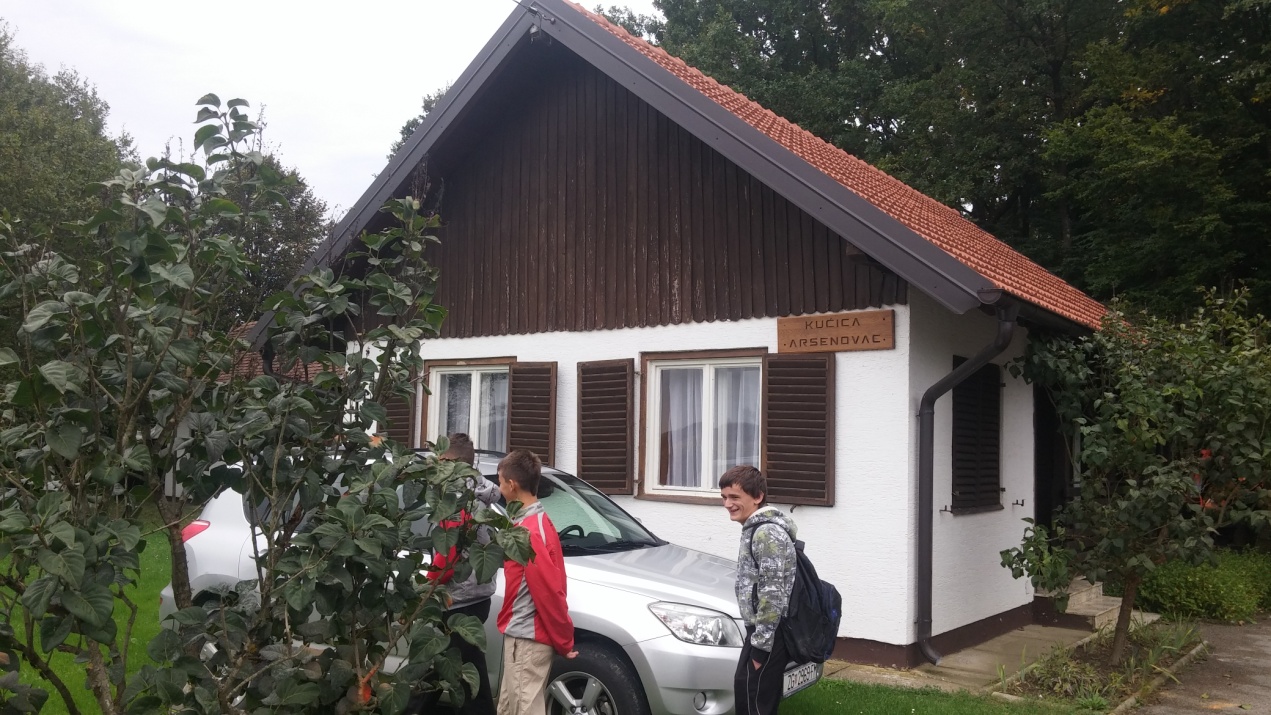 … a da je još i sunce zasjalo…
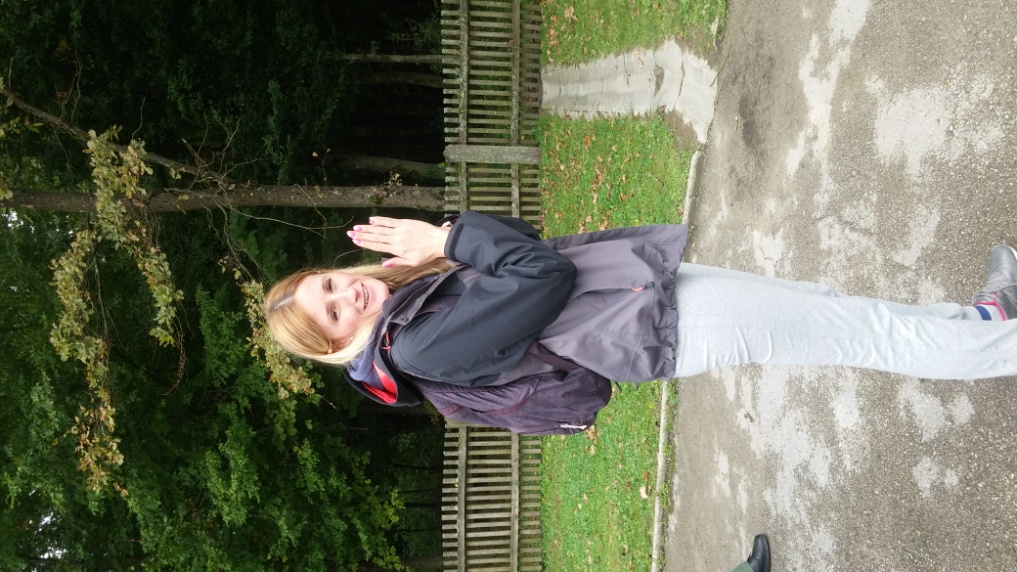 Okupili smo se u velikom broju, bilo nas je više od stotinu!
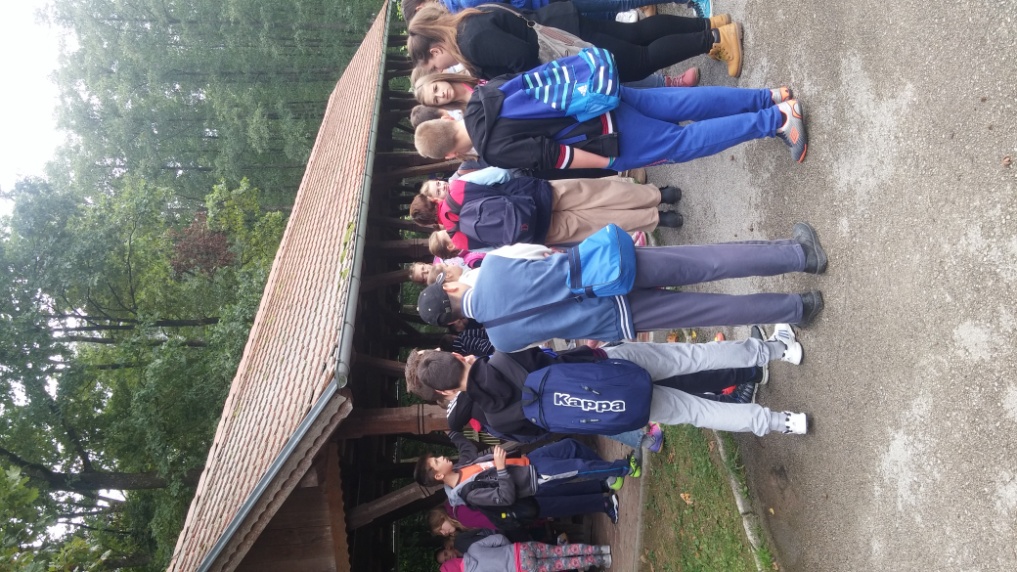 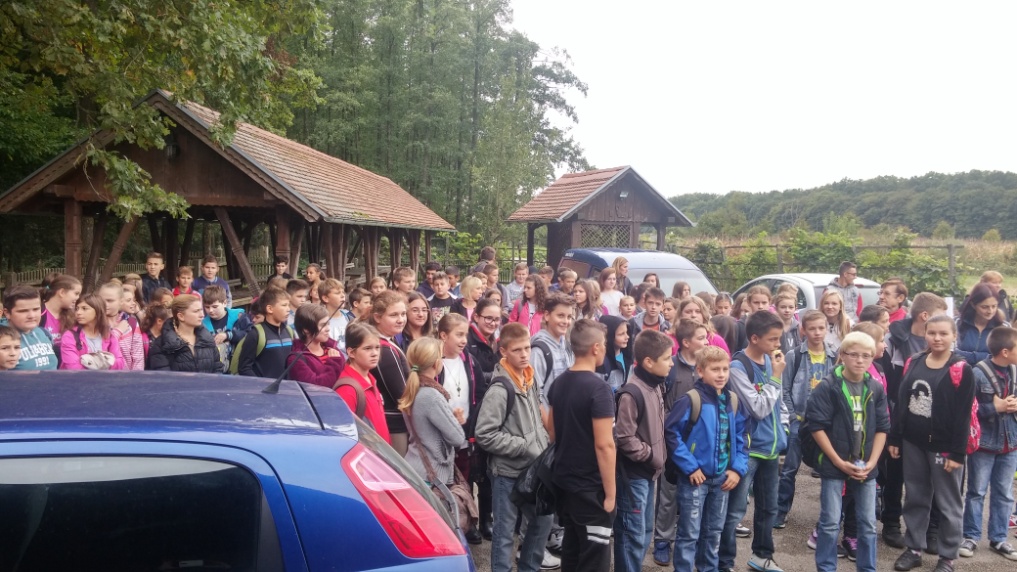 Dočekao nas je ljubazni lugar g. Mlinarić
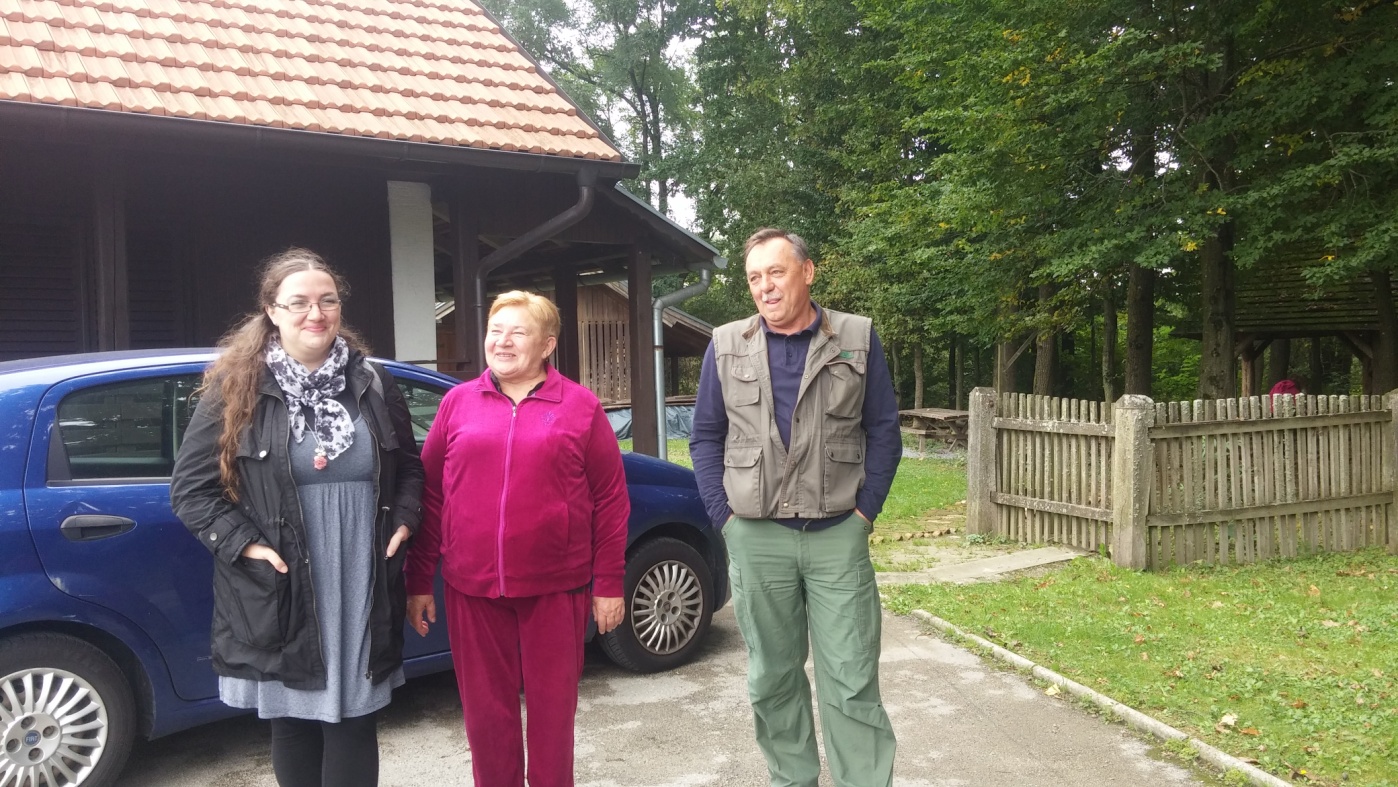 Pažljivo smo poslušali uvodni govor našeg domaćina
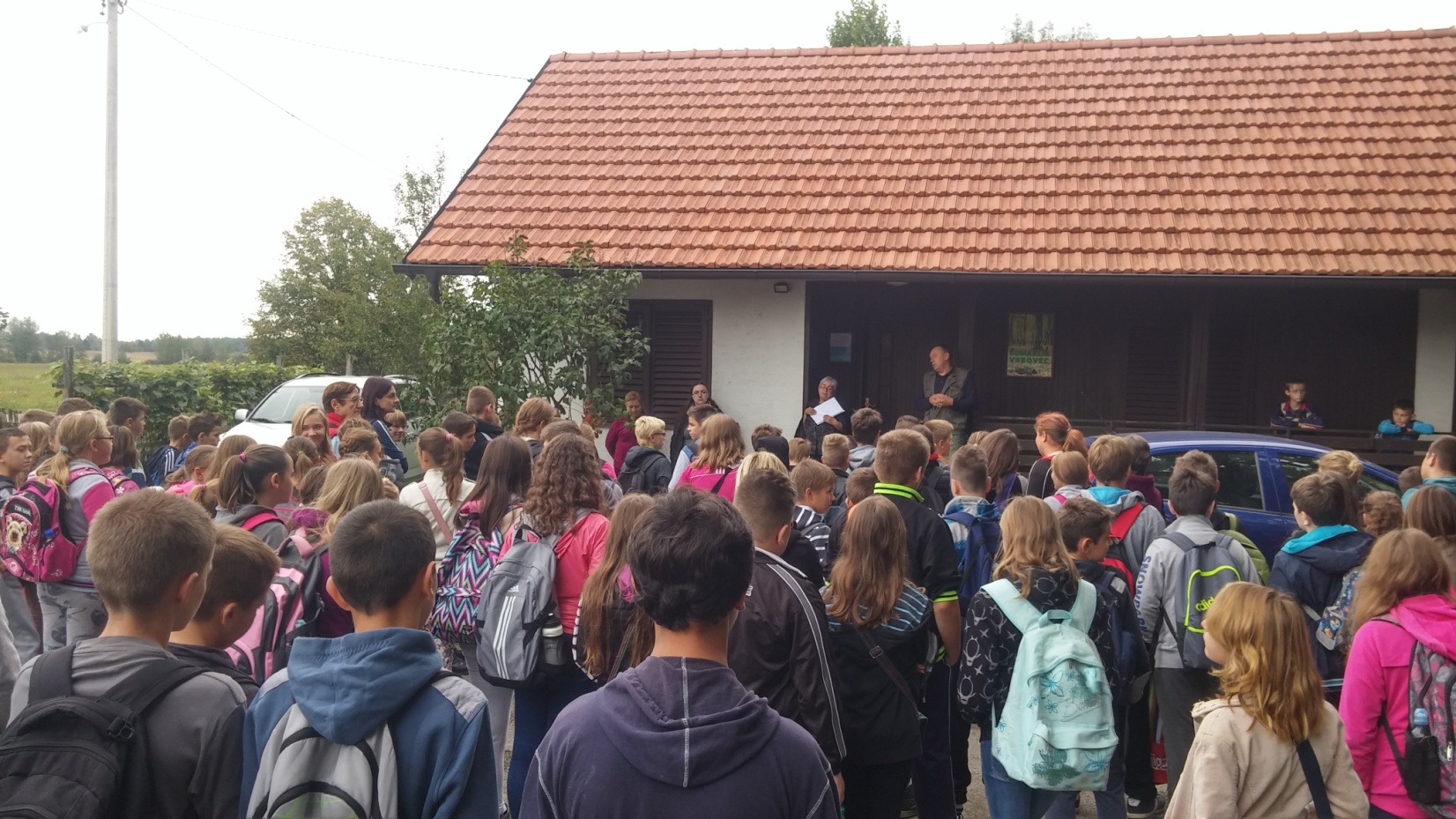 Slikali smo se kod “Stršljenovog drveta”
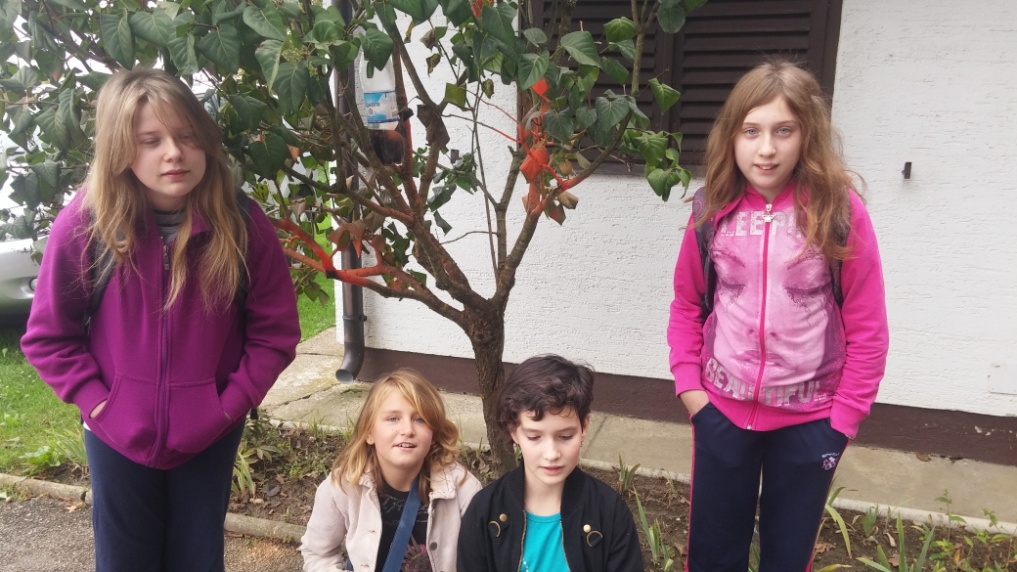 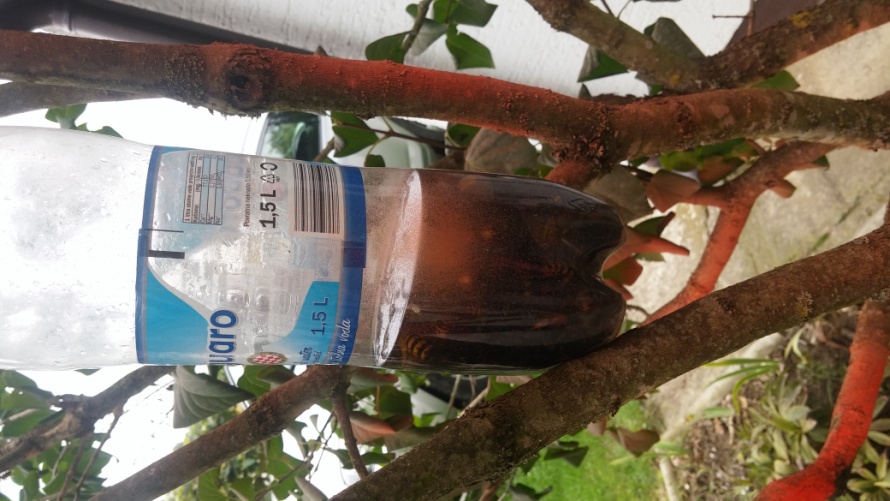 Podijelili smo se po skupinama i krenuli s radom… 
šestaši su se uputili u šumu pod stručnim vodstvom učiteljice Arki i animatorima osmašima…
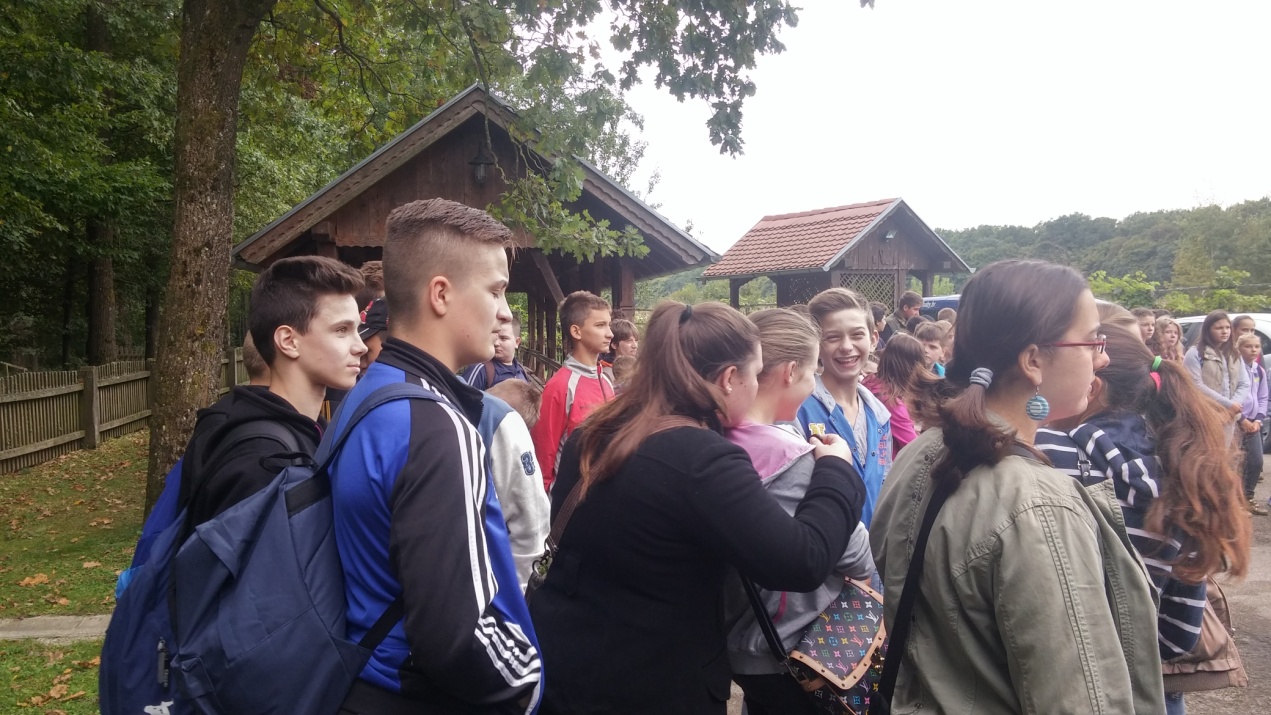 Učenici 5f razreda izrađivali su topografsku kartu
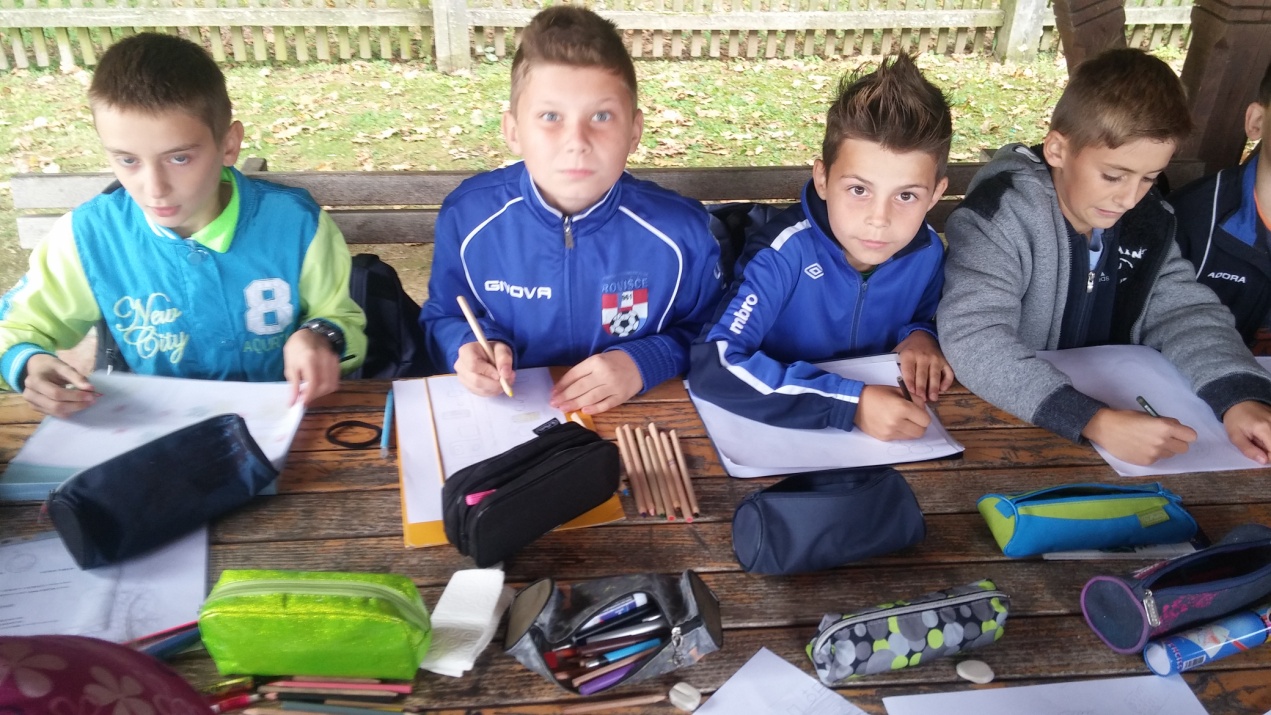 Učenici 6a razreda obrađivali su tekst 
na engleskom jeziku
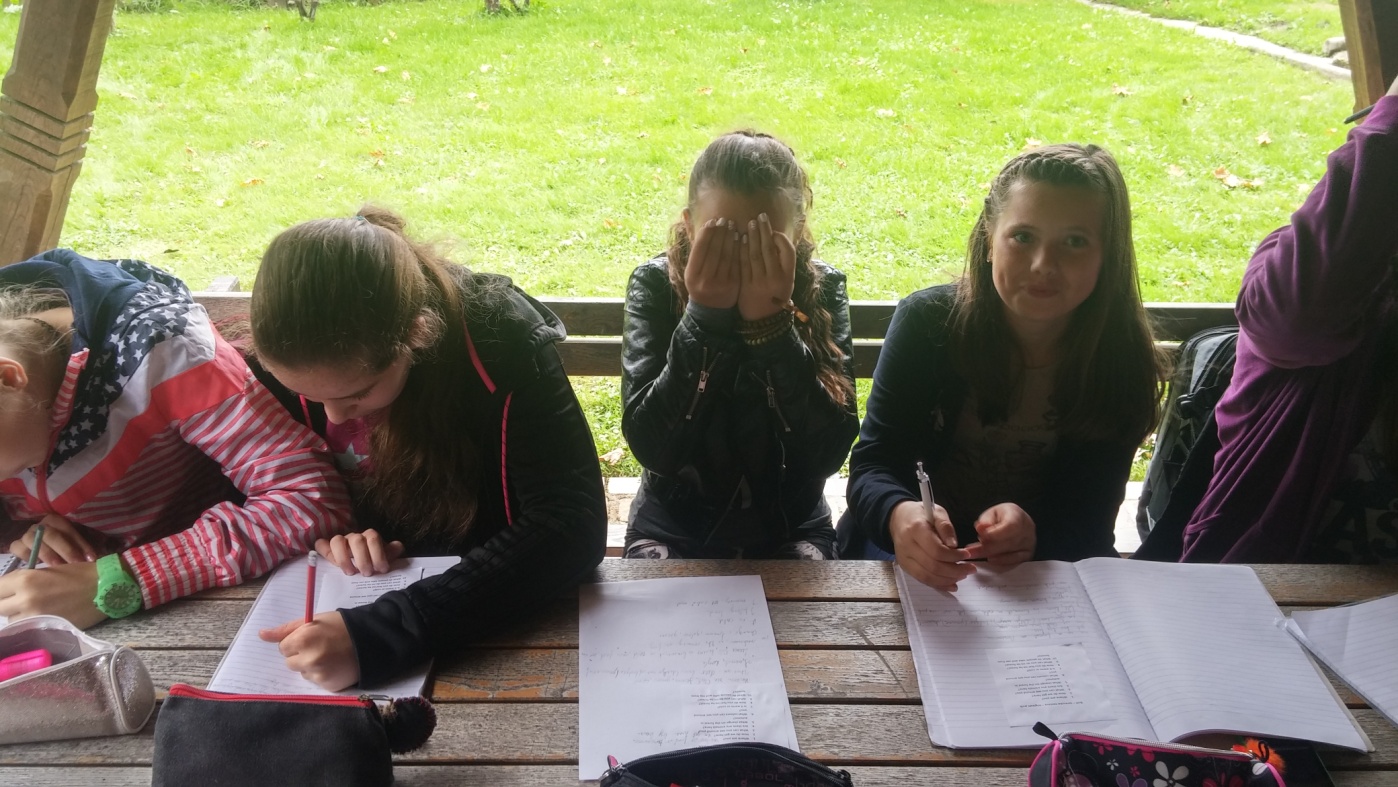 Učenici 6b razreda izrađivali su Sunčev sustav
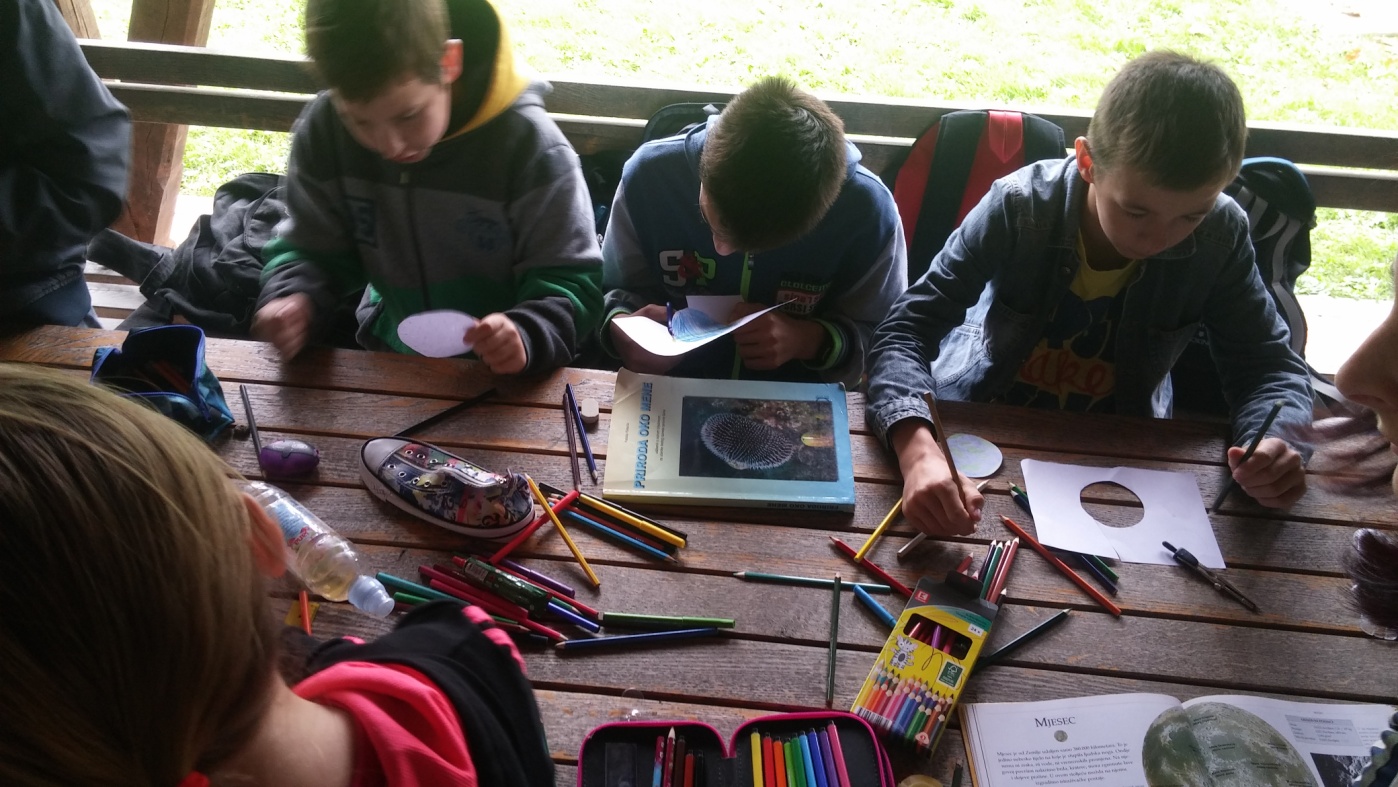 Učenici 6c razreda izrađivali su strip 
na temelju slušanja skladbe Bumbarov let
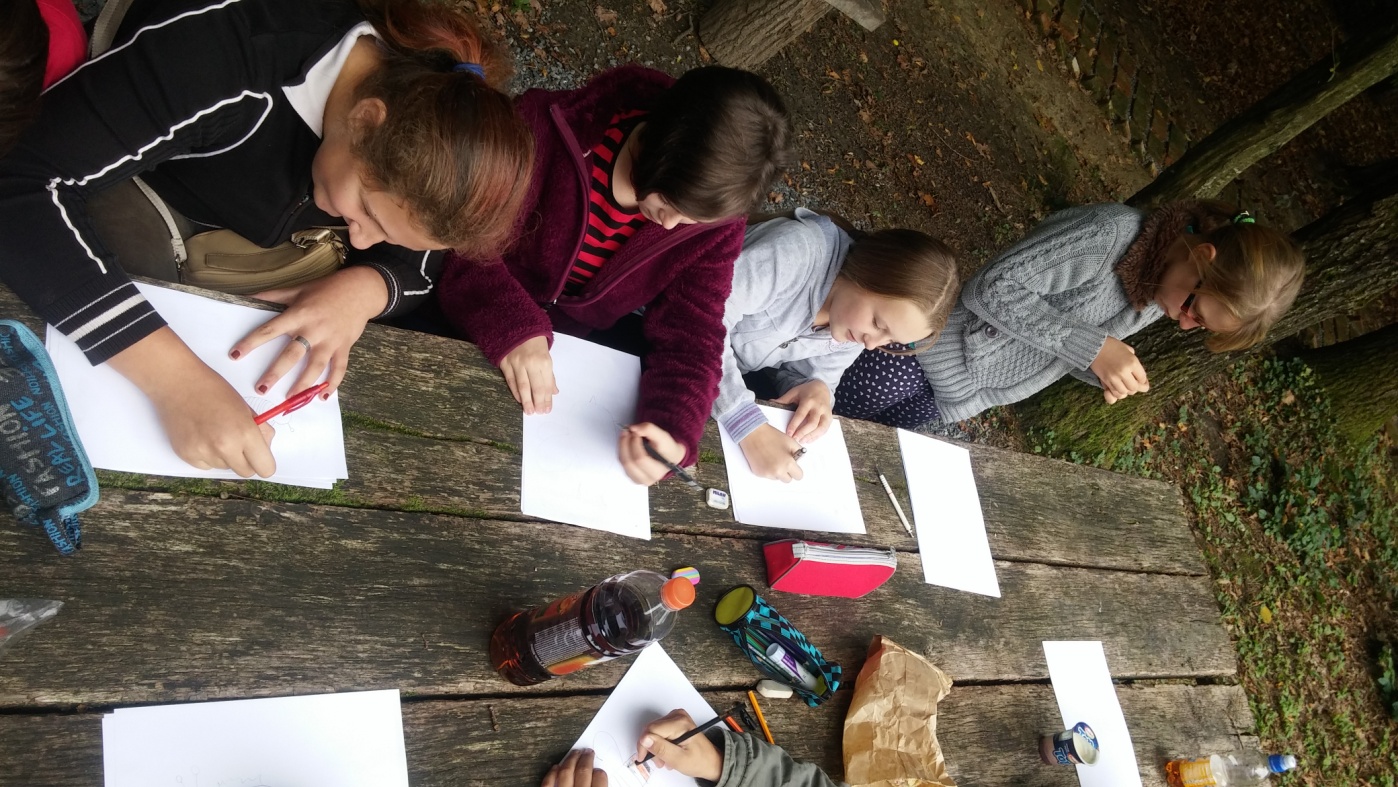 Učenici 6g razreda izrađivali su maske 
na temelju teksta iz engleskog jezika
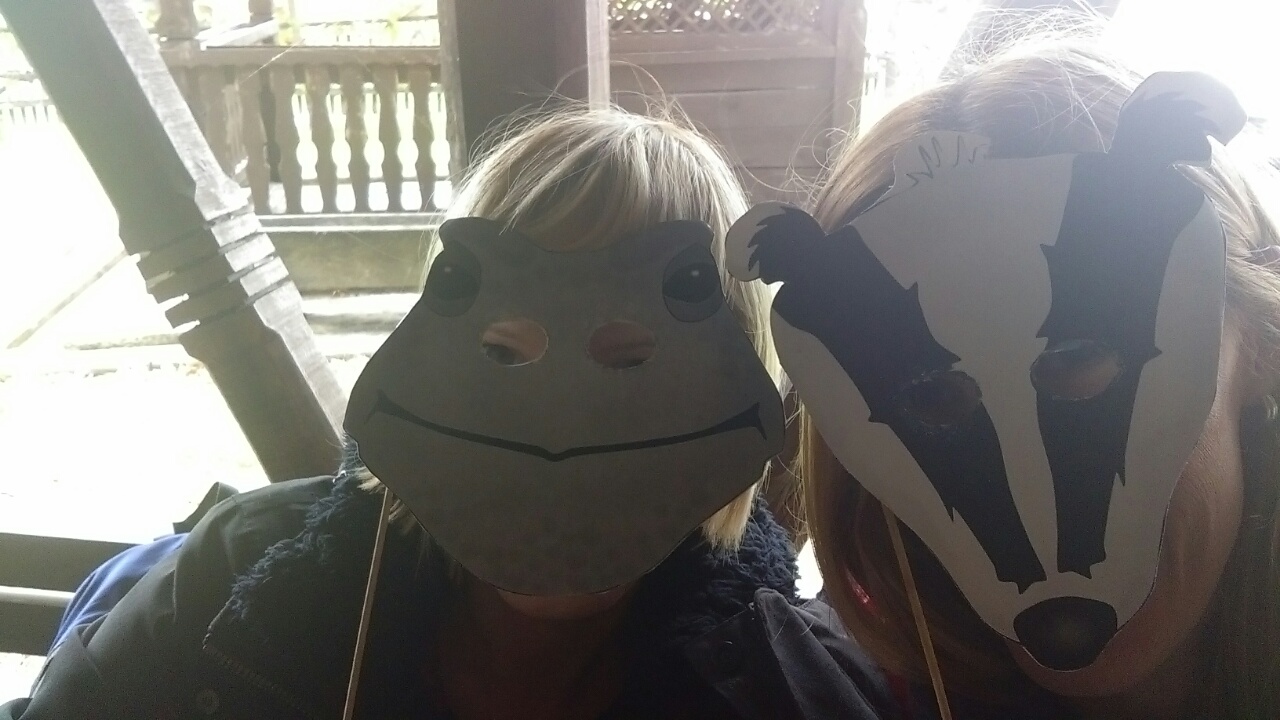 Učenici 6f razreda pošli su potragu za gljivama…..
Učenici 7f razreda bili su šumske životinje…
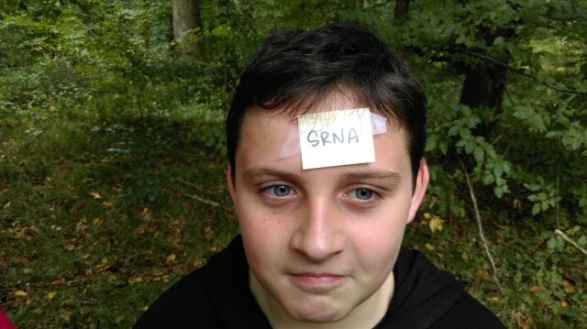 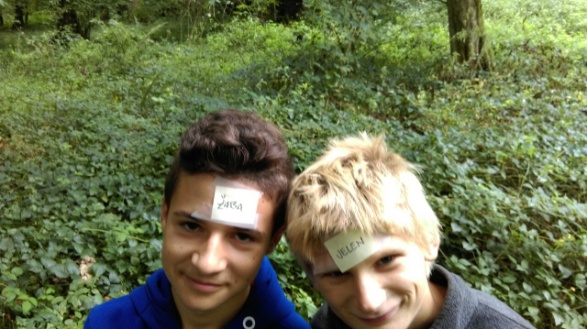 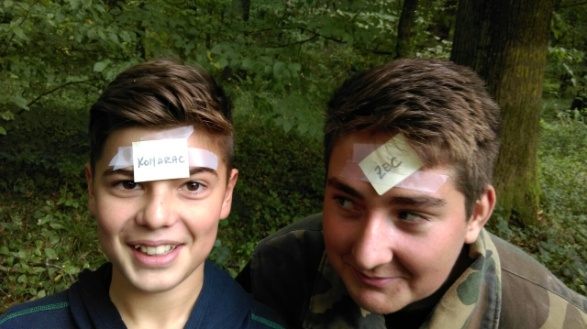 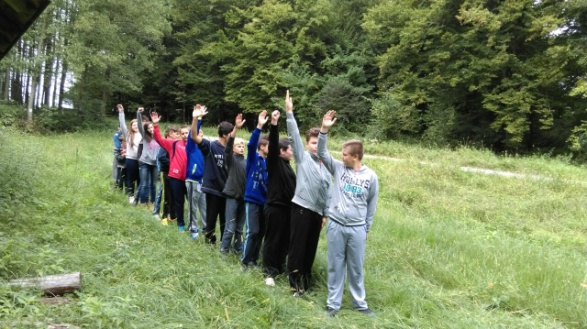 Na kraju smo igrali nogomet i lijepo se zabavili, 
ali smo od silnog navijanja zaboravili slikati!

Sportski i šumski pozdrav od dubravskih šestaša i cijele farkaševačke predmetne nastave!